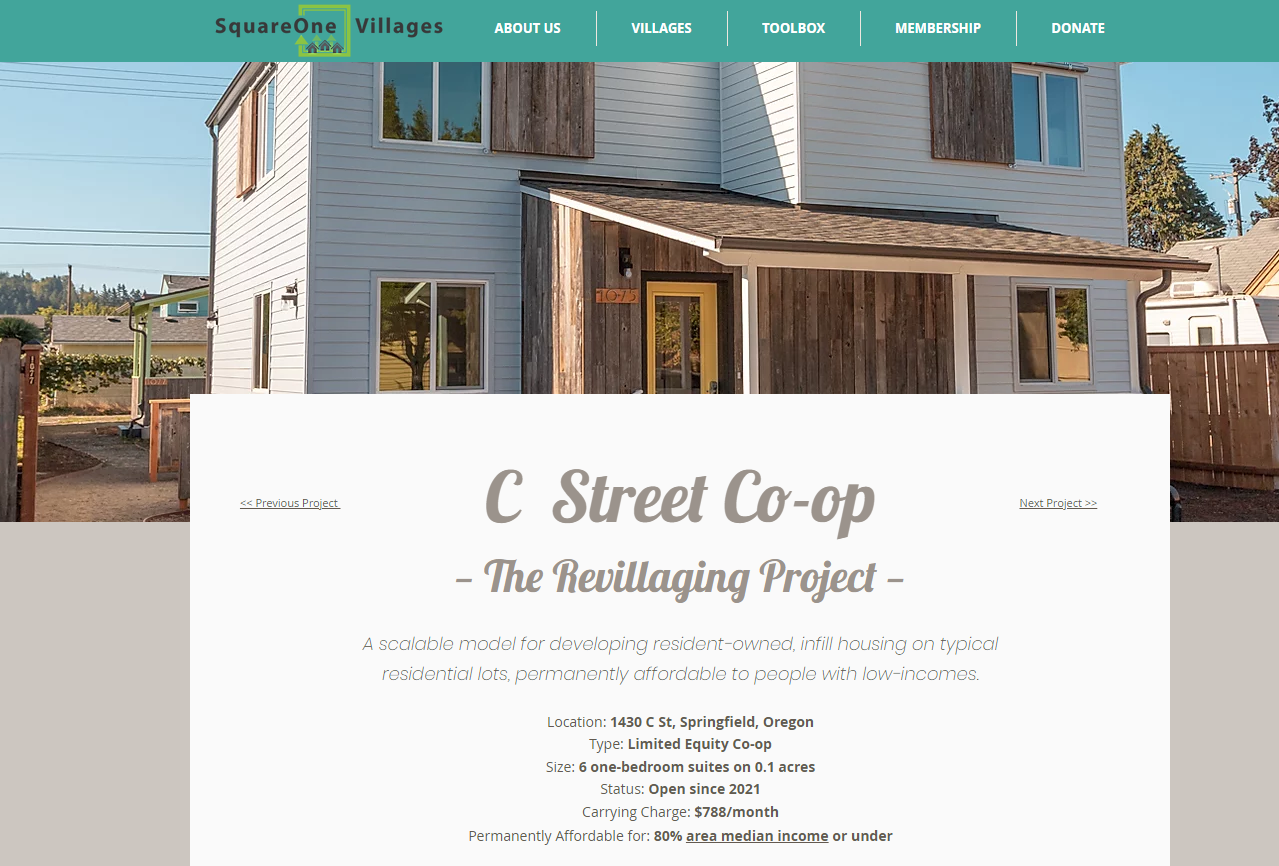 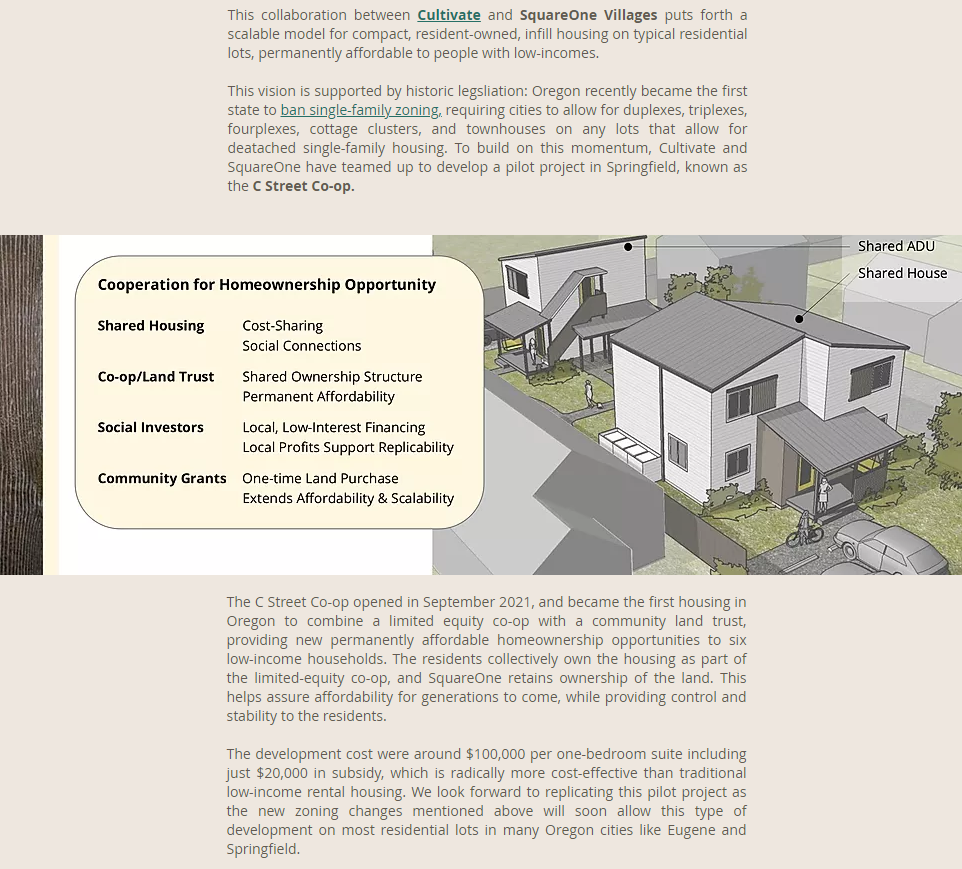 https://www.squareonevillages.org/c-street